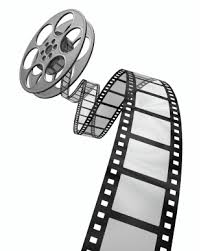 Online Movie Ticket Salefor the cinema
1
OUTLINE OF CONTENT
7- Lessons Learnt
8- Demo
2
9- Q&A
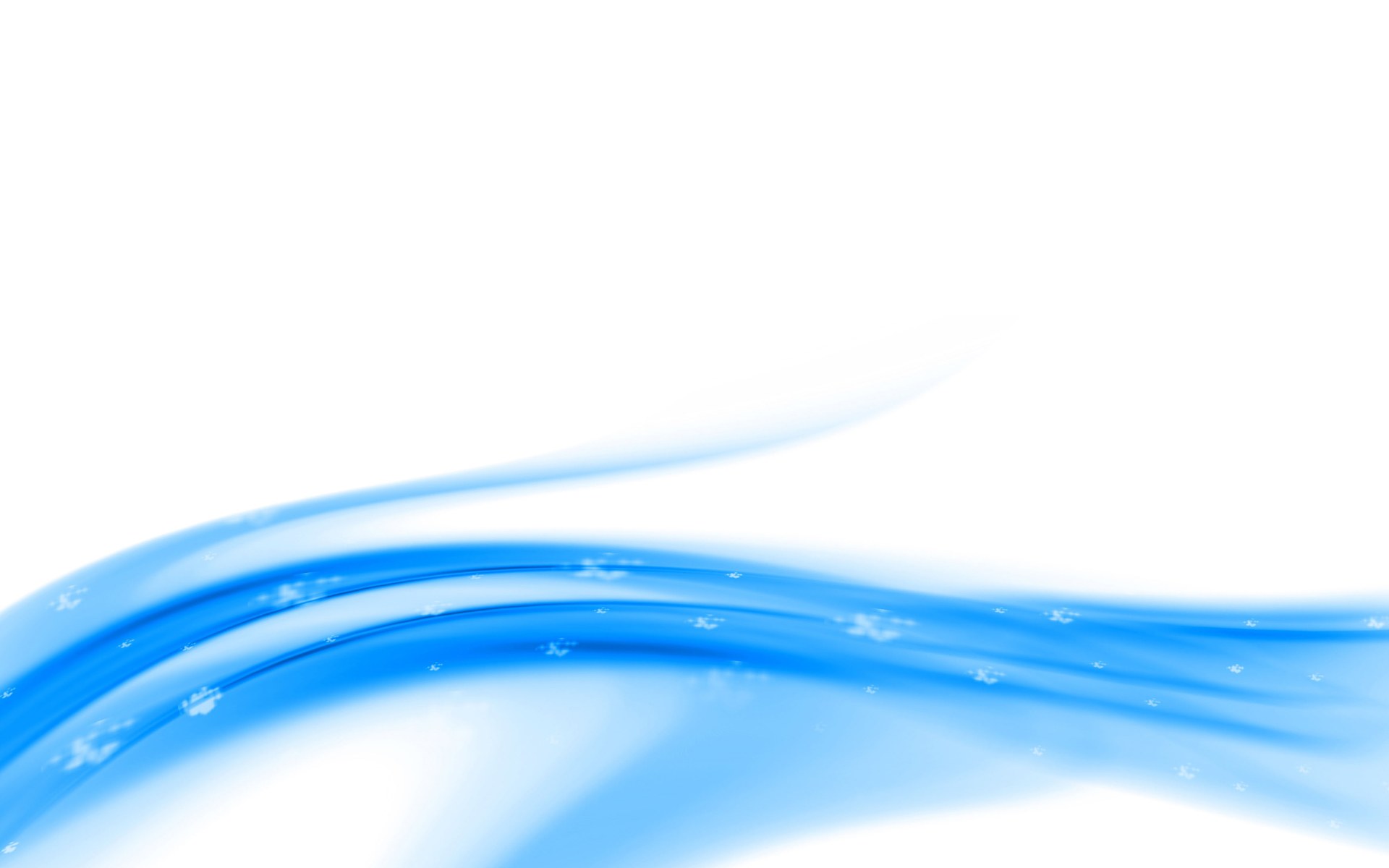 1. Introduction
3
1. Introduction
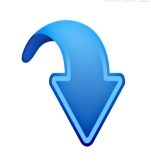 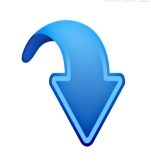 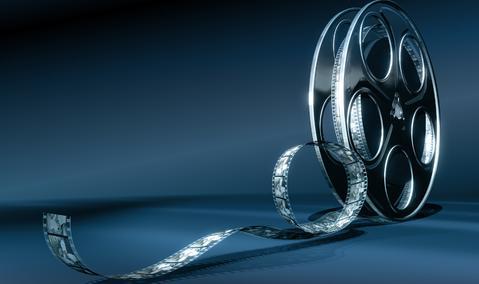 1. Introduction
IDEAs
Currently to get a cinema ticket, the customers have to go to the cinema ticket office and queue to buy a ticket. It takes a lot of times and efforts. .
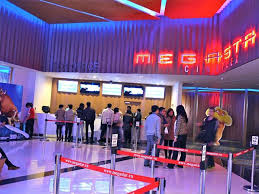 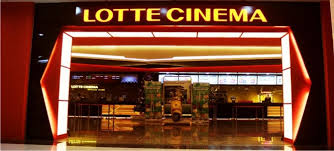 5
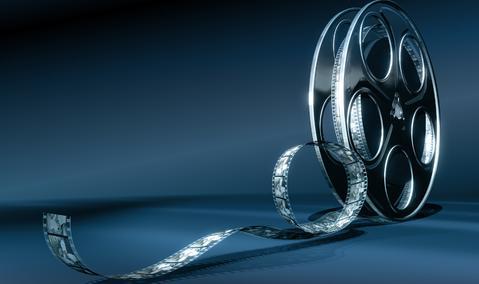 1. Introduction
Ideas
To overcome the above difficulties, the project builds a website to provide information and sell the cinema ticket.
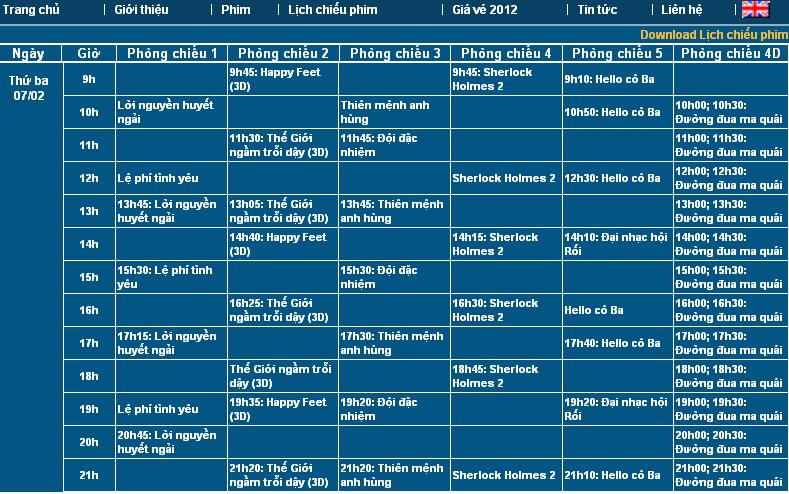 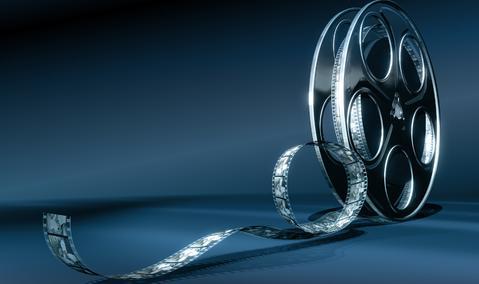 1. Introduction
Ideas
The customers can buy the ticket everywhere at any time. They go to the cinema just some minutes before the film starts without annoying waiting in the buying ticket queue.
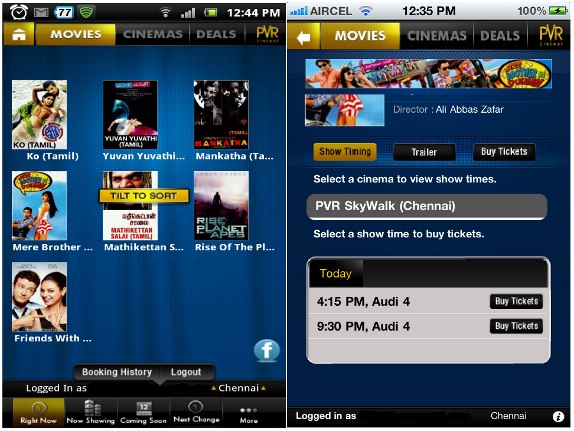 7
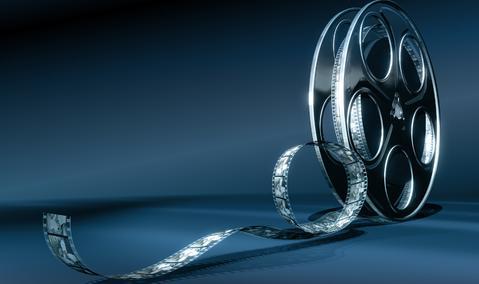 1. Introduction
Technologies applied
Development Language: PHP
Operating system: Windows 8
Database Management System: MySQL 5.4
Others: Xampp 1.8.3, Microsoft Office 2010
8
[Speaker Notes: ASP.NET  Hỗ trợ mạnh mẽ bộ thư viện phong phú và đa dạng của .Net Framework, làm việc với XML, Web  Service
Tách code riêng, giao diện riêng 
 Dễ đọc, dễ quản lý và bảo trì
Kiến trúc lập trình giống ứng dụng trên Windows
MVC : Mô hình rất phổ biến và được chia thành các thành phần độc lập nên giúp phát triển ứng dụng nhanh, đơn giản, dễ nâng cấp, bảo trì..]
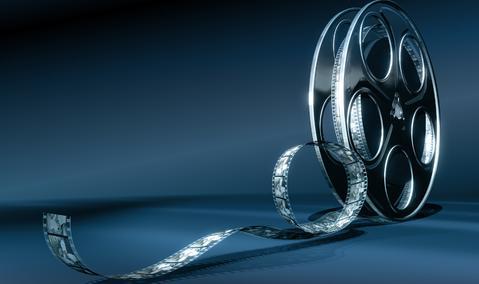 1. Introduction
objectives
Study, train and apply new technologies
Upgrade soft skill : Working in Group, Communication 
My Project will apply in reality and support for:
Administrator and Staffs of Cinema Centers: can manage and control information about User, Schedule, Movie, Cinema, Room, Ticket, Seat layout, News easily and quickly
Customer : can view and choose favorite film to booking ticket from anywhere with appropriate seat
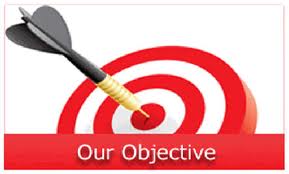 9
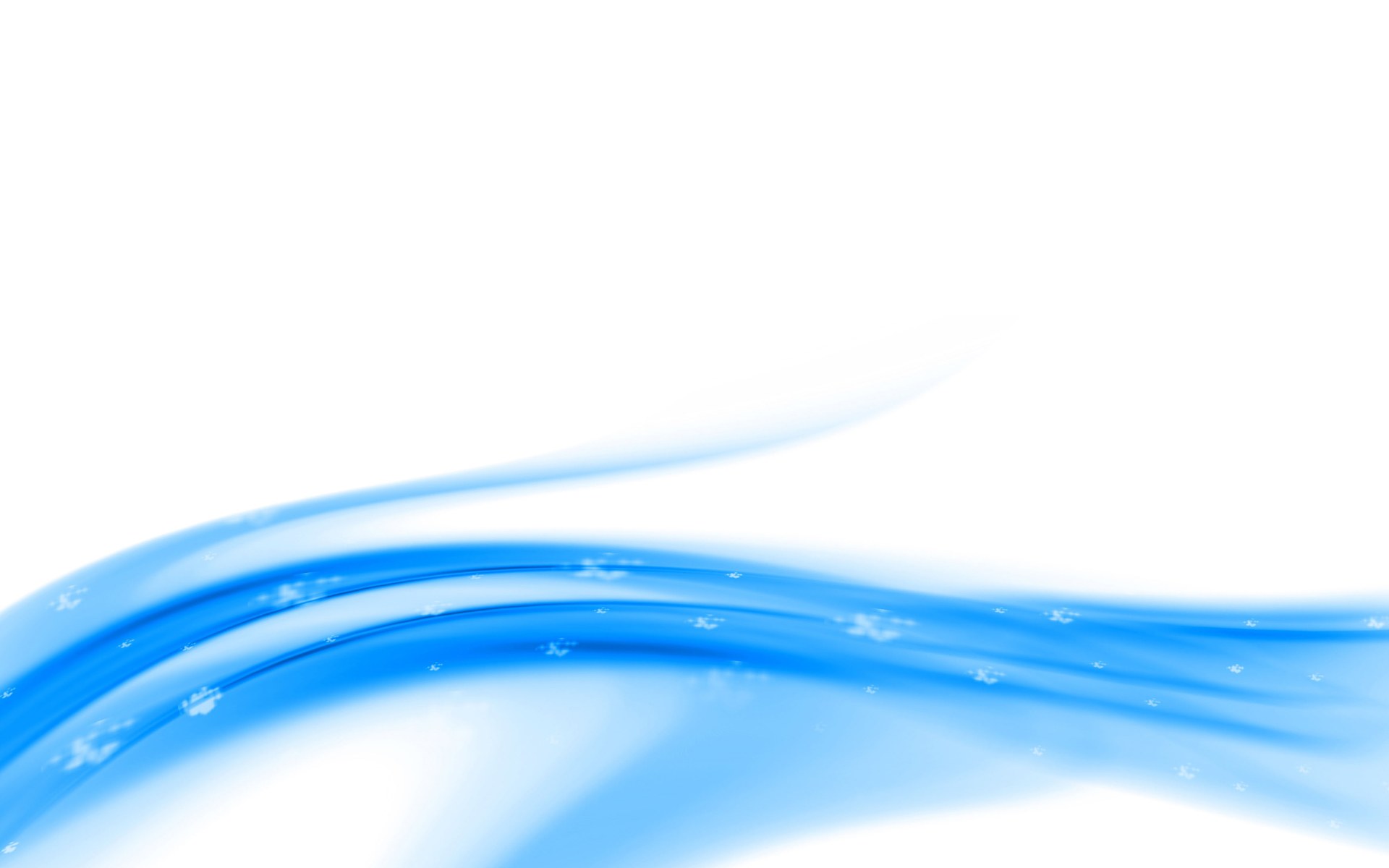 2. Project Management
10
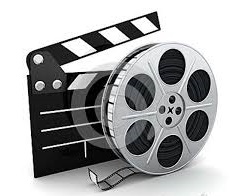 2. Project Management
Process model
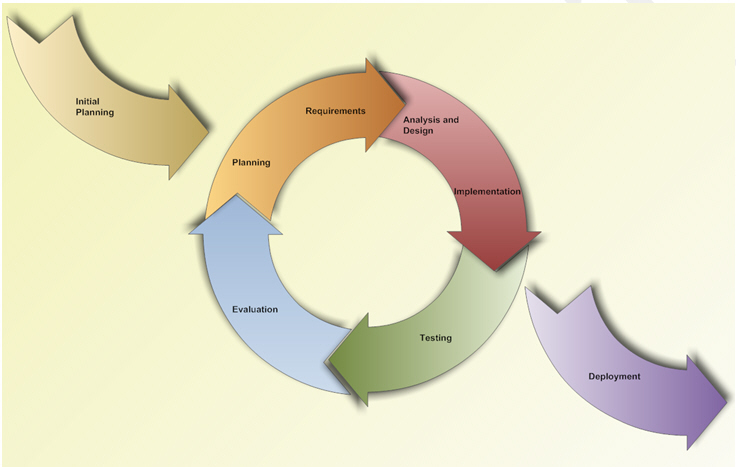 We’ll always have a running 
version of the program.

 Suitable for new developer.
The Iterative model
11
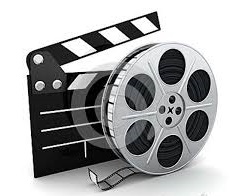 2. Project Management
Organisation
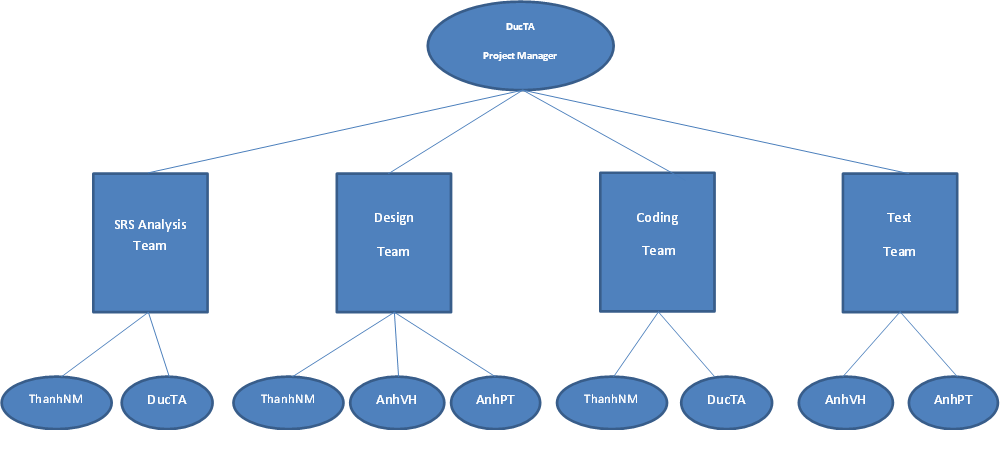 12
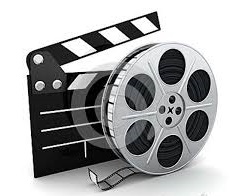 2. Project Management
Team Work


Meeting Minute : once a week



Time: 5 days/week.

Location: university, home 


Communication    







Manage document
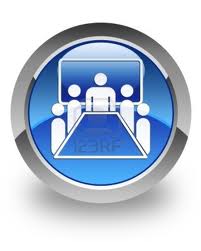 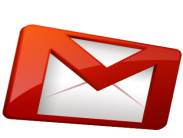 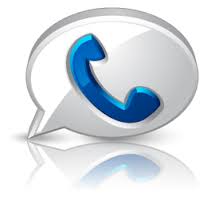 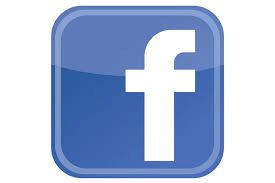 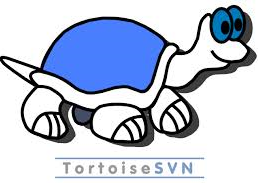 13
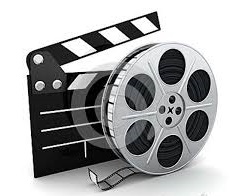 2. Project Management
Tools : 
Operating System: Windows 8
Development tool: Zend Studio 10.0.5 
Browser: Chrome 39.0, Firefox 34, IE 10
Database: MySQL 5.4
Virtual System: Xampp 1.8.3
14
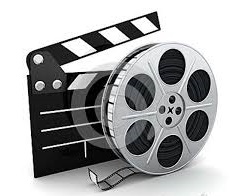 2. Project Management
Detail Plan :
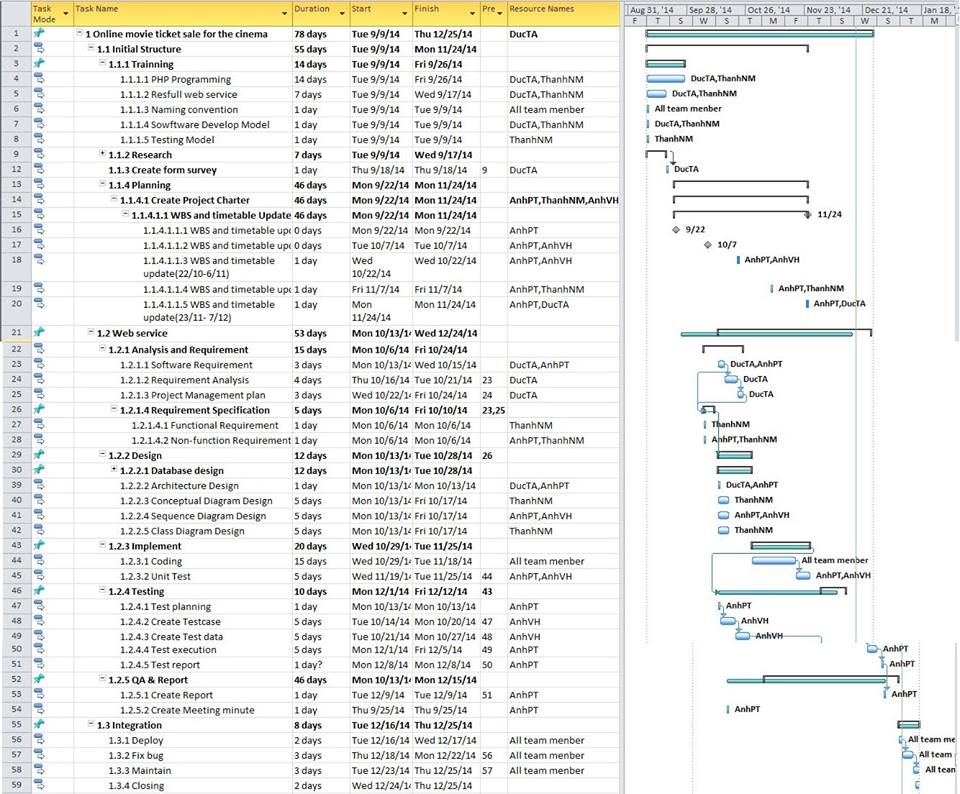 15
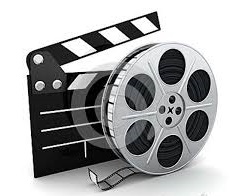 2. Project Management
Risk & Issue :
16
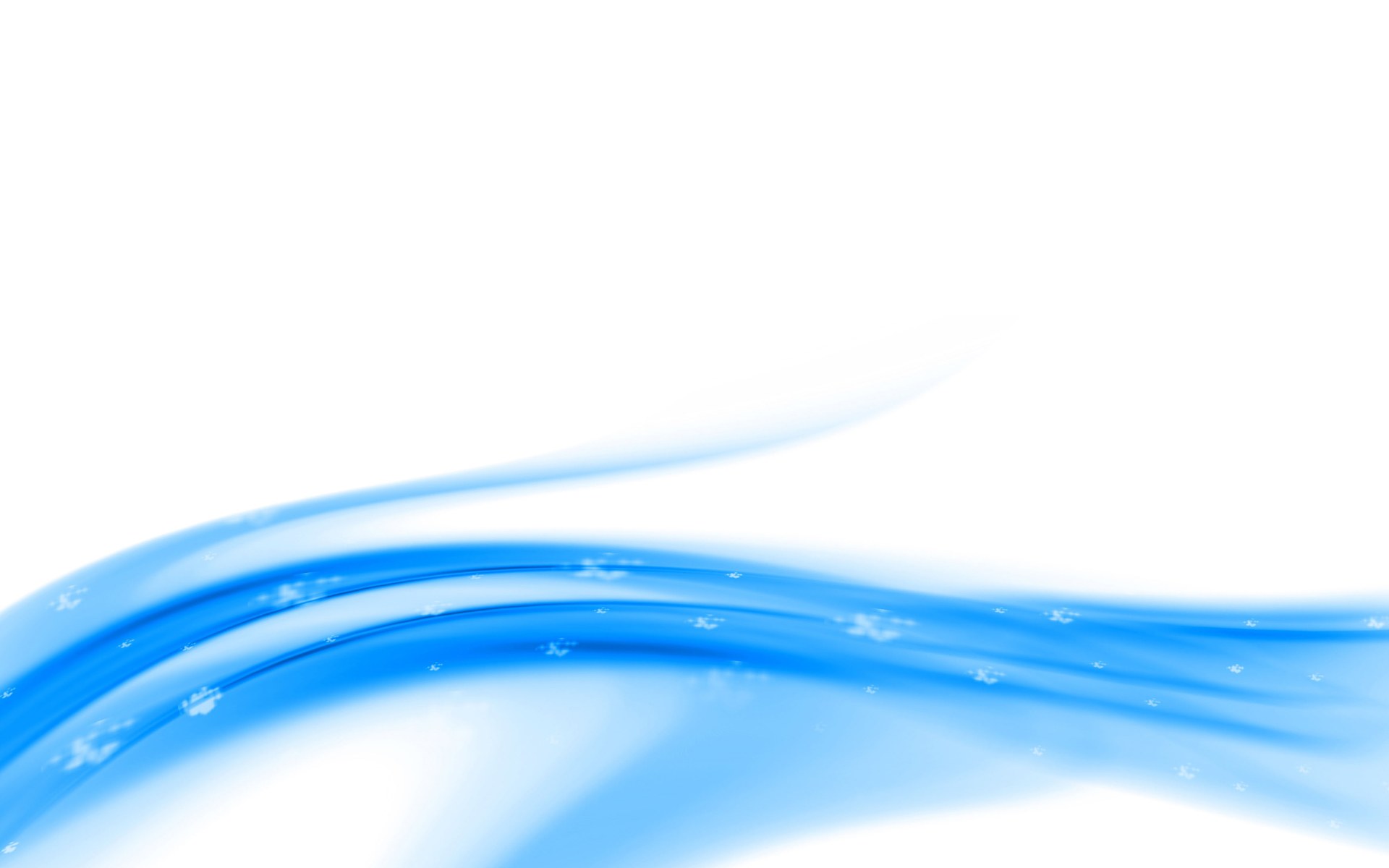 3.Software Requirement Specification
14
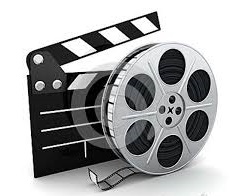 3. Software Requirement Specification
SYSTEM OVERVIEW:
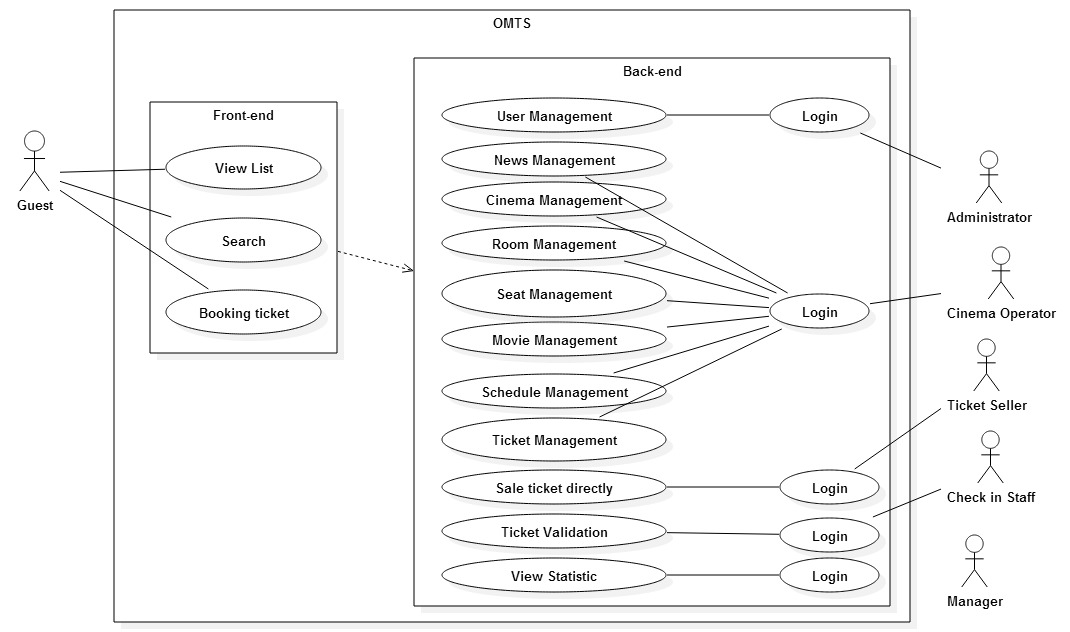 15
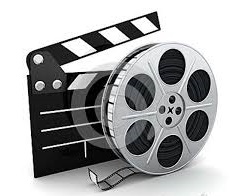 3. Software Requirement Specification
Function requirements:
Booking Tickets On Web
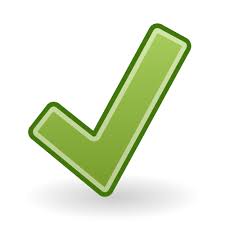 Booking
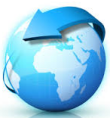 Select Film
Confirm
Select Schedule
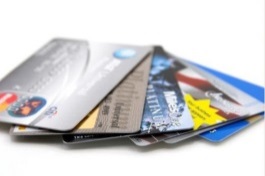 Payment
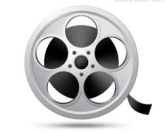 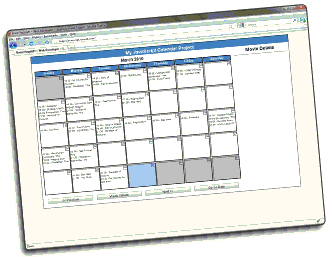 16
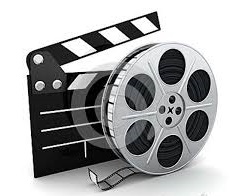 3. Software Requirement Specification
Function requirements:
20
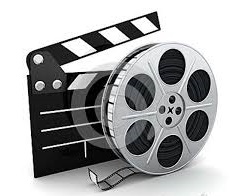 3. Software Requirement Specification
Function requirements:
21
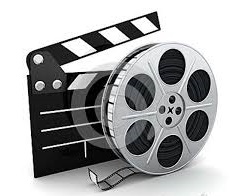 3. Software Requirement Specification
NON-Function requirements:
18
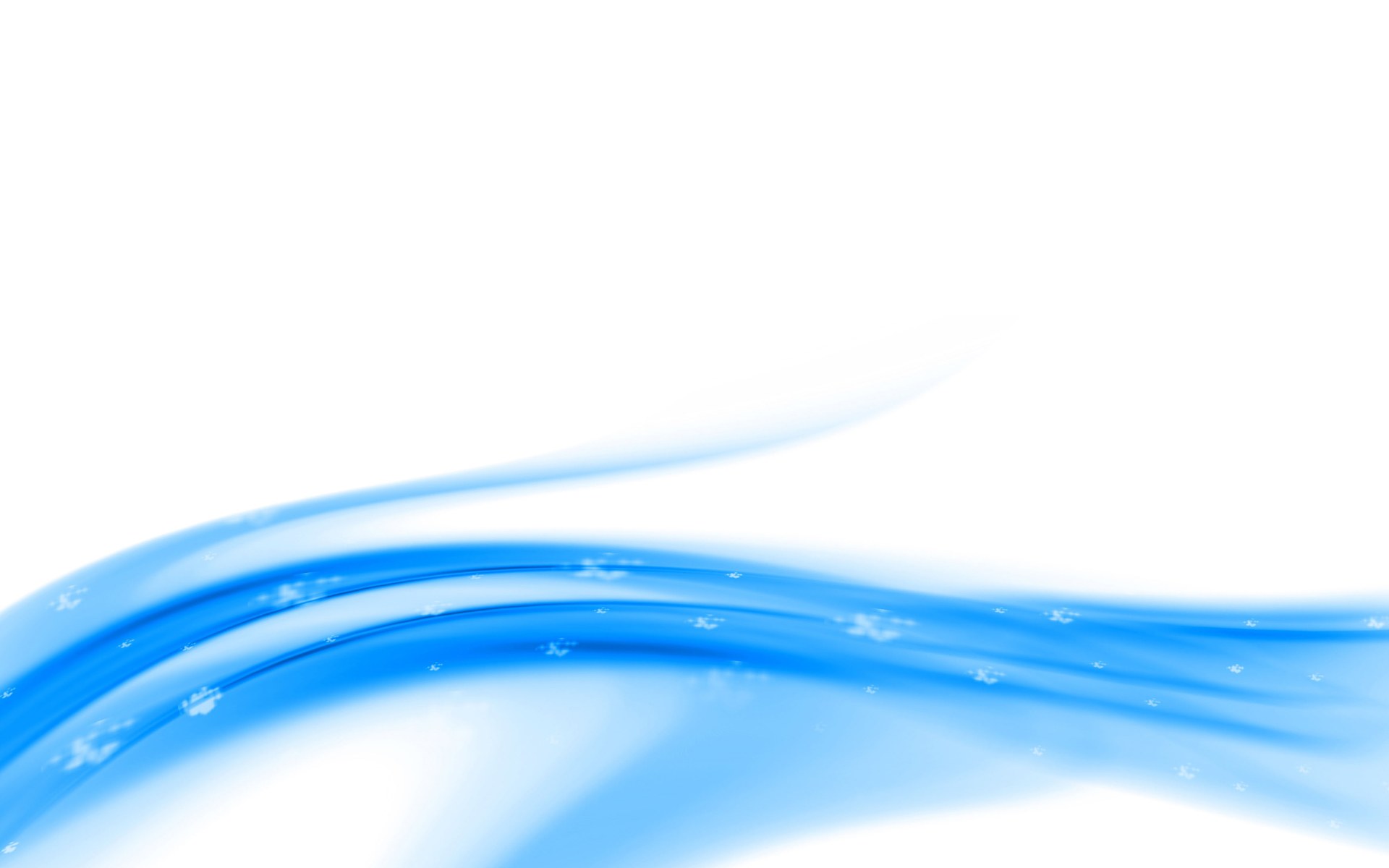 4.Sofware Design Description
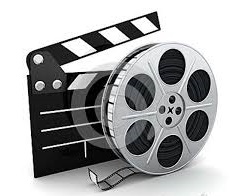 4. Software Design Description
Overall System Architecture
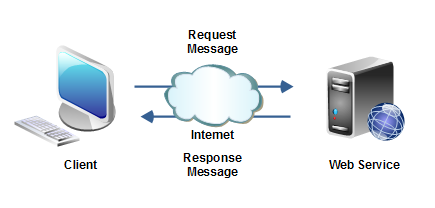 24
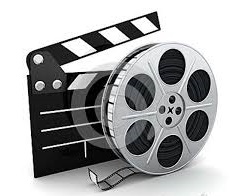 4. Software Design Description
Architectural OVERVIEW
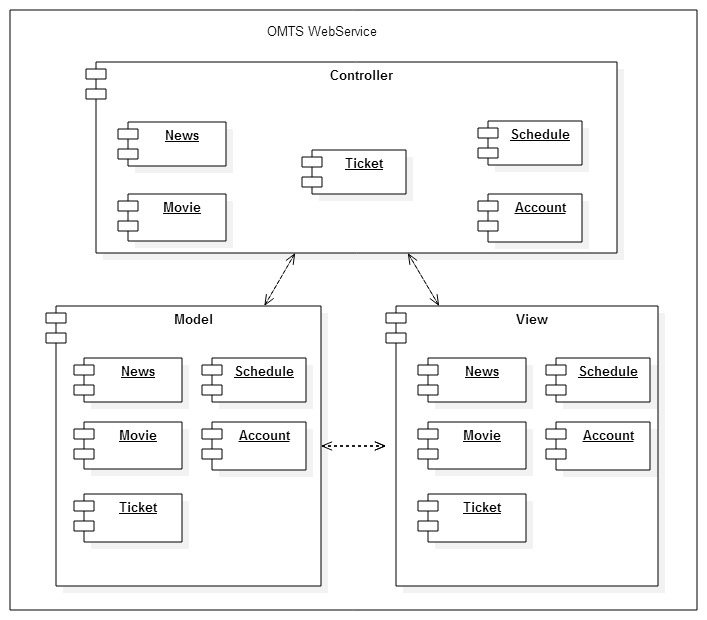 25
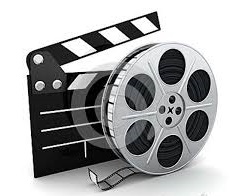 4. Software Design Description
Database design
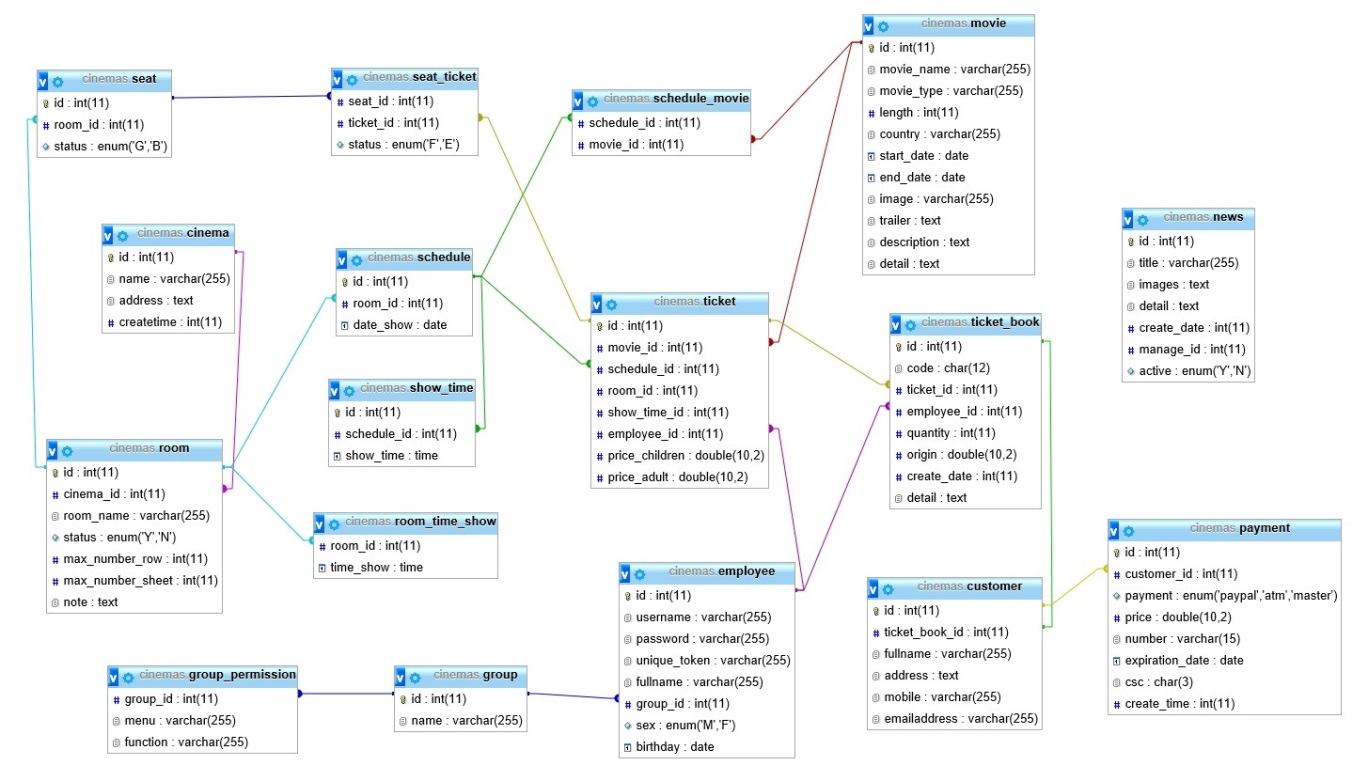 26
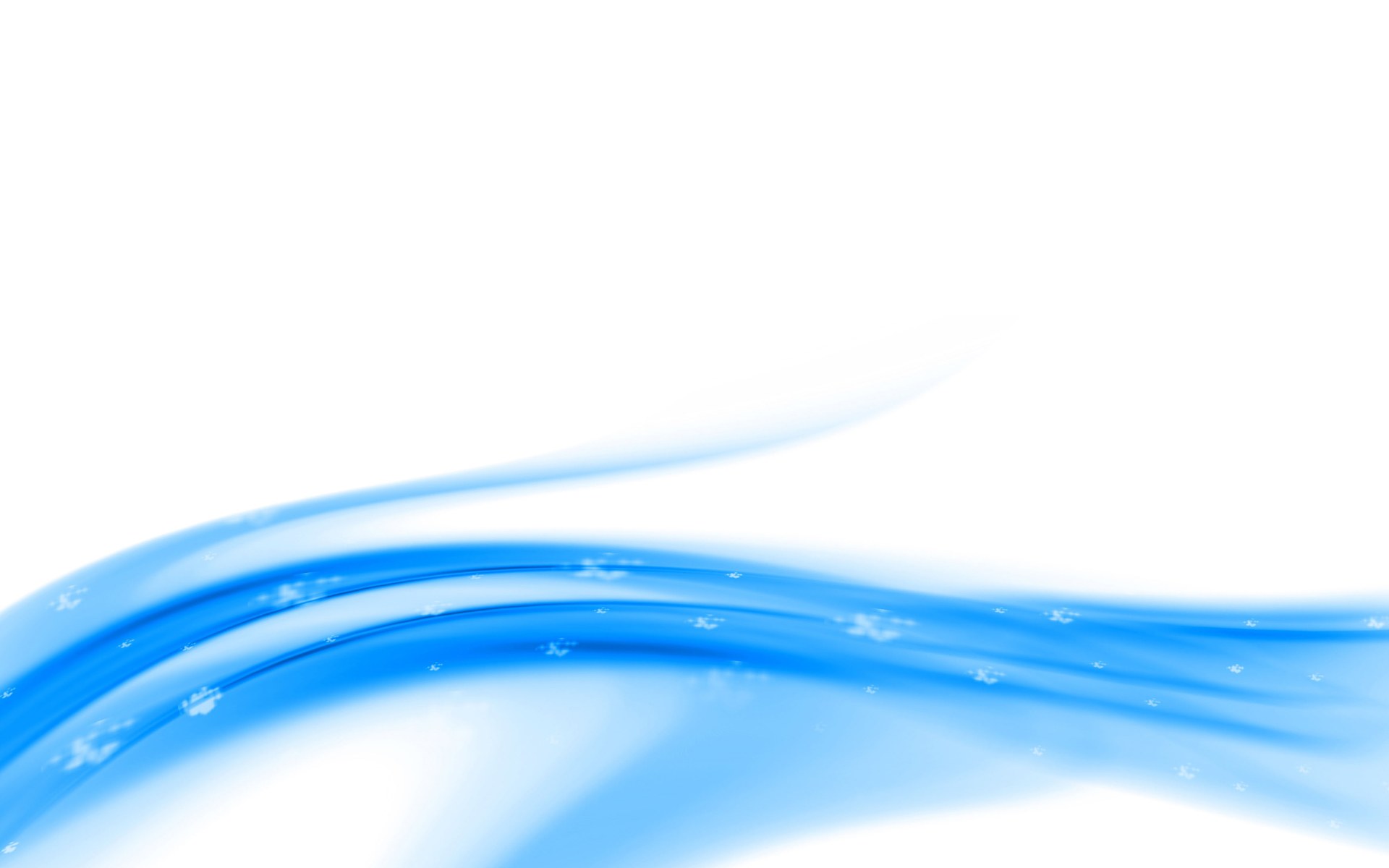 5.Testing
27
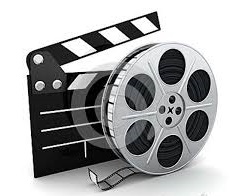 5.Testing
Test Model
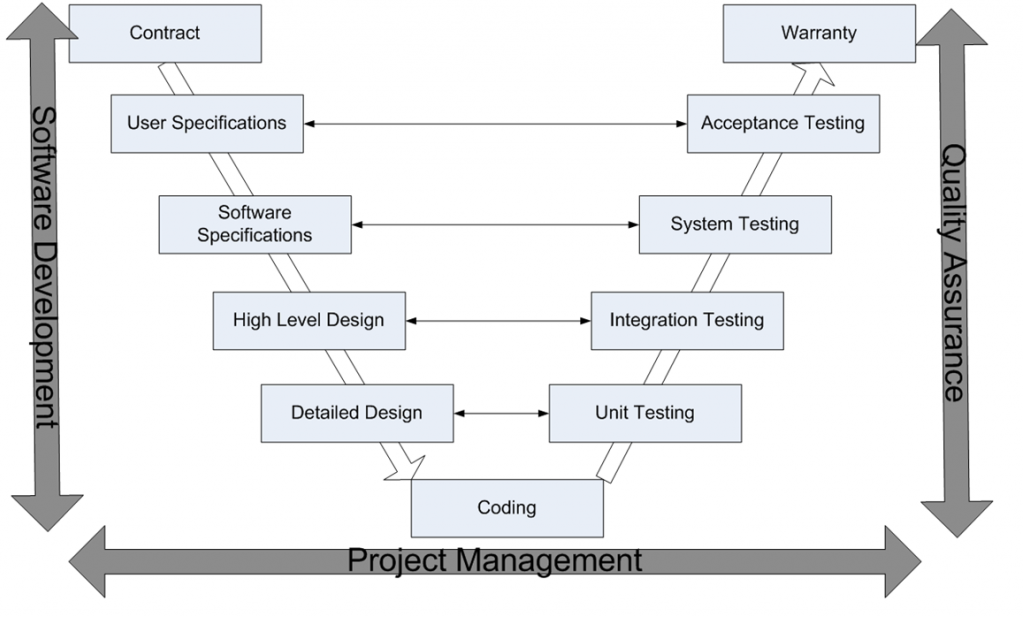 28
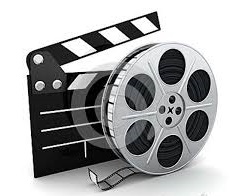 5.Testing
Testing Process
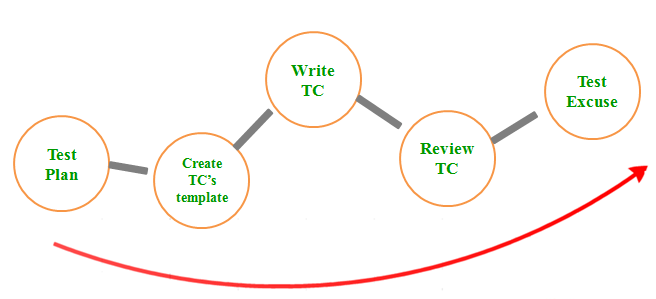 29
5.Testing
Test case example
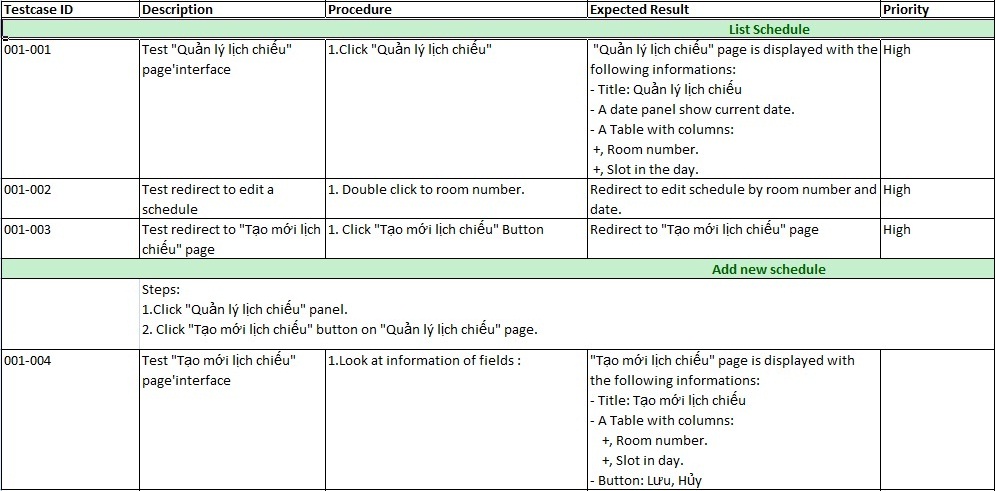 30
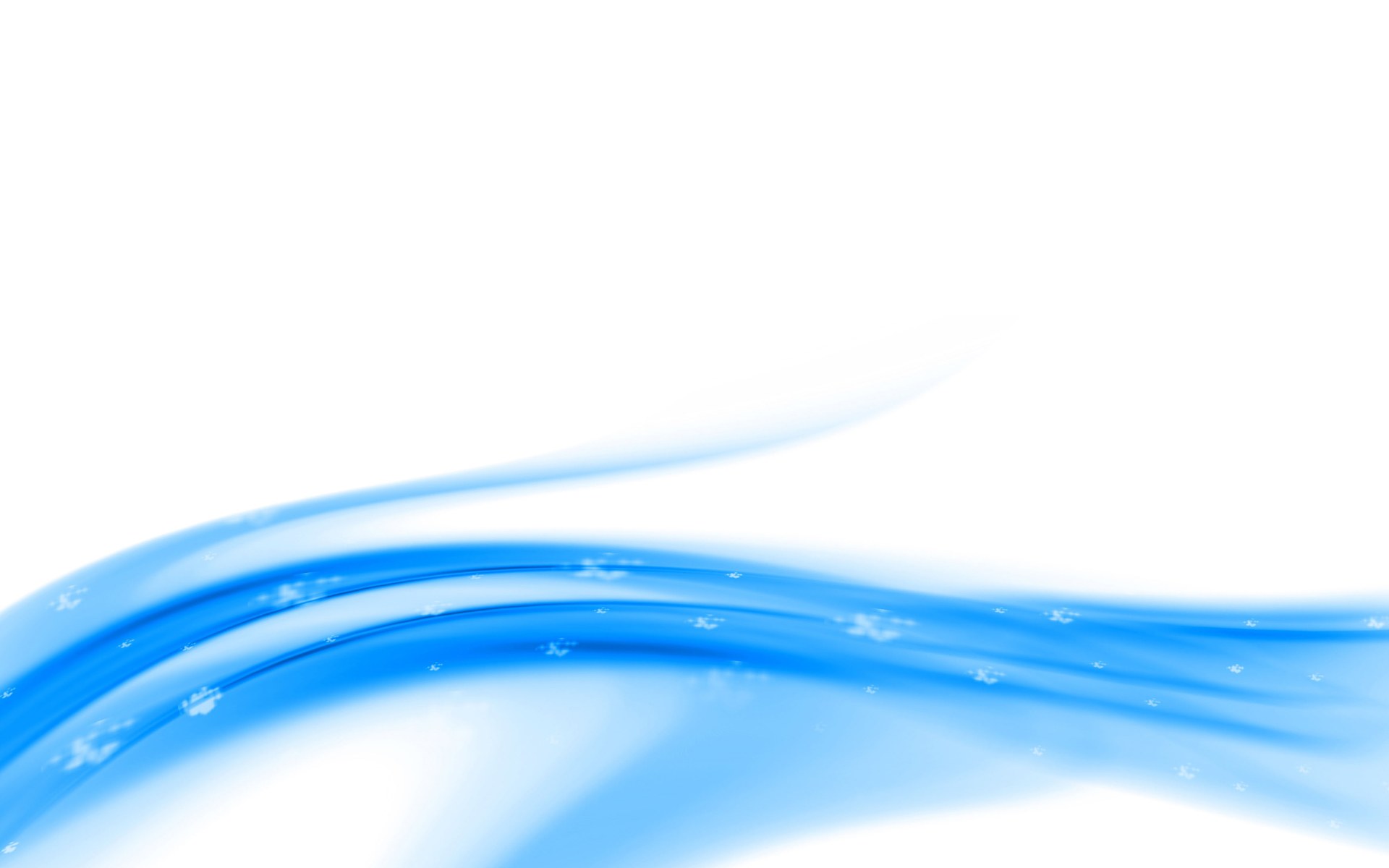 6.Project Result
31
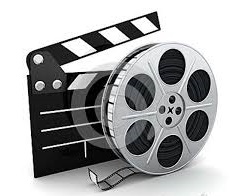 6.Project Result
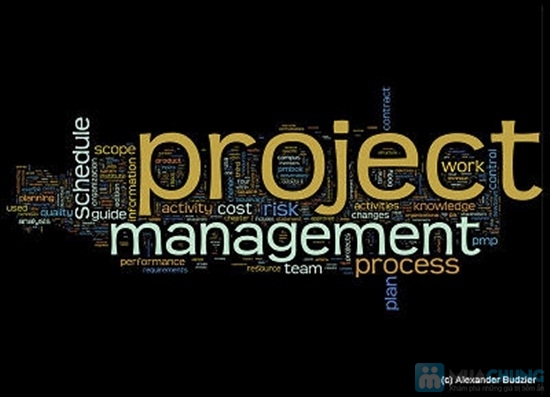 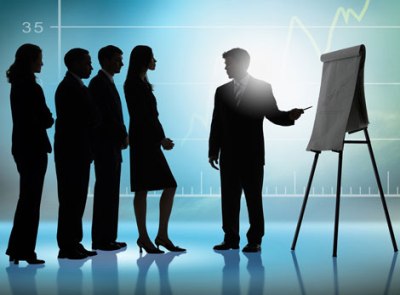 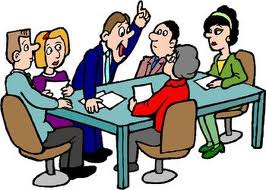 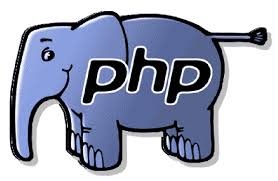 32
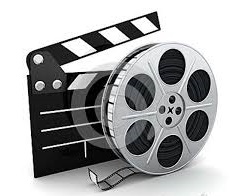 6.Project Result
Advantage of OMTS system
User can find films schedule easily with a friendly interface, accurately and quickly. 

Admin and staffs can manage information about films easily.
33
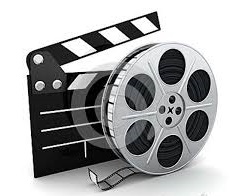 6.Project Result
Current limitations and 
expectation in future
Functions are still lacking and don’t put up OMTS: function Payment and all non-functions.
34
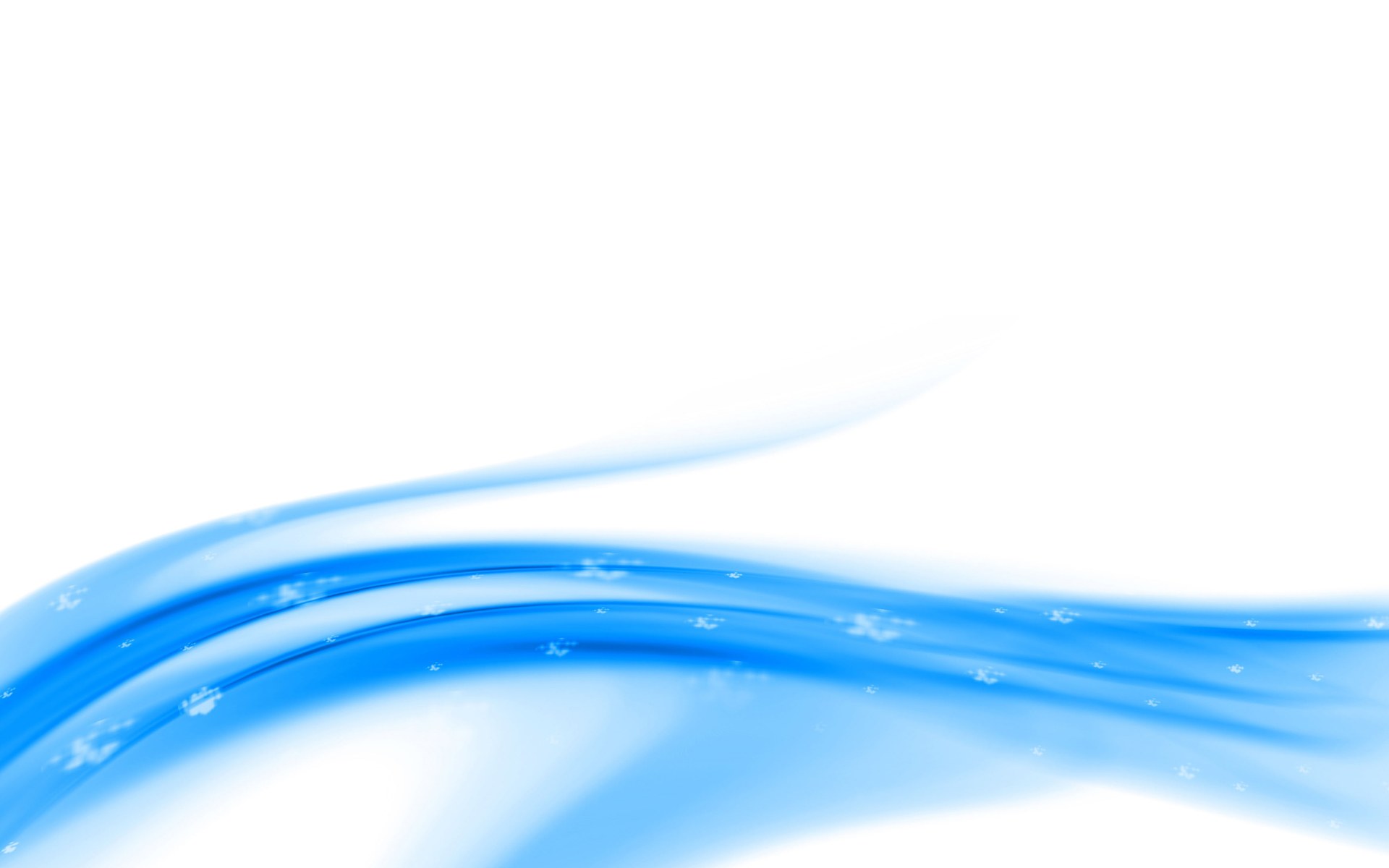 7.Lession Learnt
35
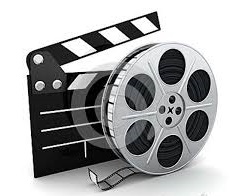 7.Lession Learnt
With member who lacks of coding skills or technical, we provide a short training course.
Store project data in server by tools.
Estimate project scope with instructor and experience persons. Assign task accordance with capabilities of each member.
Allow all team members to understand clearly about what other do, so that they can cover the task when necessary.
Setup an open-talk environment in project team.
36
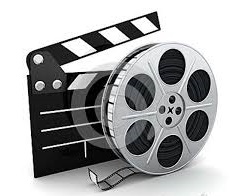 8.Demo
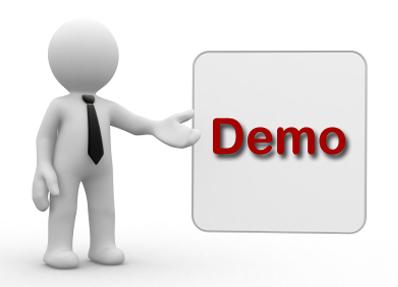 37
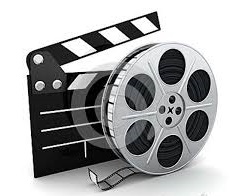 9.Q&A
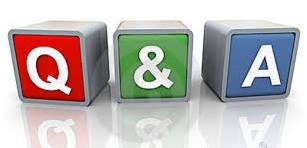 38
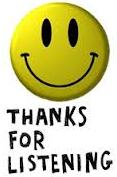 39